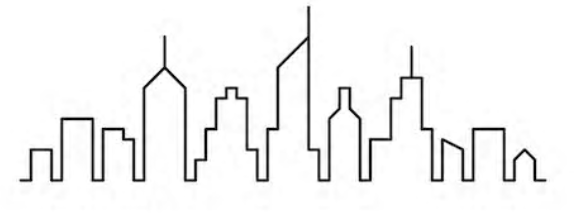 Housing First and the PRS
Alex Osmond, Housing First Policy and Practice Coordinator
Cymorth Cymru
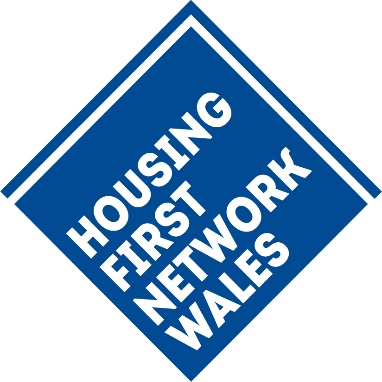 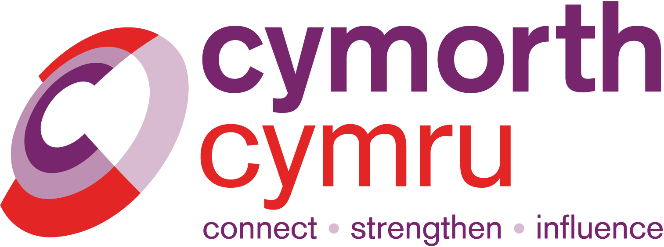 This presentation
Part one: introductions

Part two: Housing First principles

Part three: Housing First in Wales

Part four: Housing First and the PRS
Part 1
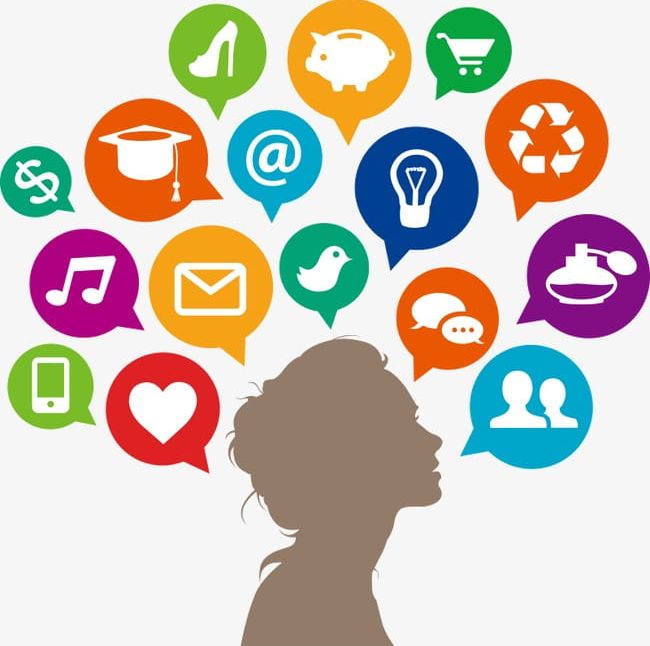 Introductions
An introduction
Worked in Higher Education in London

Was a service user in Cardiff

Volunteered at, then started work as Research Coordinator, at The Wallich

Now at Cymorth Cymru
Housing First: history
Housing First as we know it today began in New York in the early 90s, devised by Dr Sam Tsemberis

It was initially an approach to help people with severe mental health issues and substance use issues on the streets of the city

The clients were accommodated without any conditions being placed on them: (that is, nobody said “you must stop using drugs” or “you need to come to three sessions a week”)
Housing First Worldwide
Since then, Housing First has been used across the world

The US had a Housing First programme for veterans in the 2000s, and it is still used in several states

Finland’s entire homelessness policy rests on Housing First

Canada makes extensive use of Housing First

Results are consistently positive
What do I mean by ‘consistently positive’?
Clients in better health and better mental health

Decreased use of emergency services (benefits for clients; savings in short-medium term)

High numbers of people maintain their tenancies (70%+ depending on example)

Reduced number of arrests/incarceration
What do I mean by ‘consistently positive’?
Clients reconnecting with family and loved ones

In some cases, reduced alcohol and substance use
Housing First closer to home
There are Housing First services in Scotland (Turning Point)

It is also being used in England (St Mungo’s, Thames Reach)

We have projects in Wales (Salvation Army, The Wallich, Cardiff Council, to name just a few); many more are on their way
Part 2
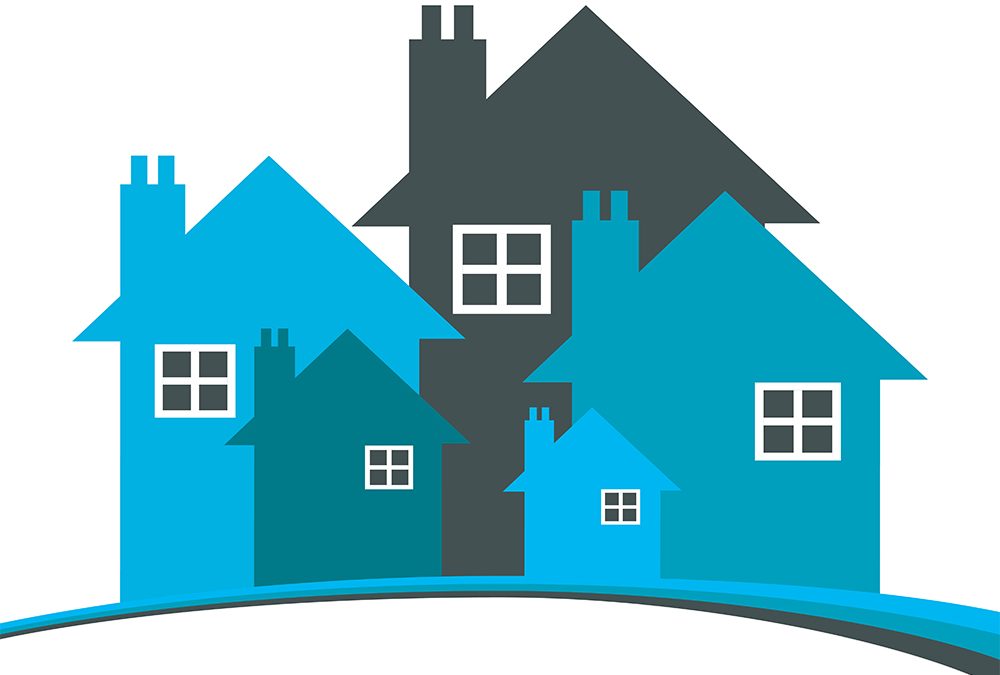 The principles of Housing First
What does it mean?
Clients are given choice and control

Support is person-centred and people can engage when they’re ready and willing

A whole range of organisations and agencies are built in to the service from the beginning

Support and housing management are separated
What does it mean?
Housing, first.
The principles
People have a right to a home that is affordable, secure, habitable, adequate both physically and culturally, and with availability of services (as per UN International Covenant on Economic, Social and Cultural Rights). It should also be dispersed in the community and not as part of an institution.
The principles
Flexible support is provided for as long as it is needed.
The principles
Housing and support are separated.
The principles
The service is targeted at individuals who demonstrate a repeat pattern of disengagement with hostel accommodation and/or, individual/s accessing rough sleeping or accessing EOS (Emergency Overnight Stay) at the point when the referral is made.
The principles
Individuals have choice and control.
The principles
A harm reduction approach to substance misuse is used.
The principles
The service is delivered in a psychologically-informed, trauma-informed, gender-informed way that is sensitive and aware of protected characteristics.
The principles
An active engagement approach is used.
The principles
The service is based on people’s strengths, goals and aspirations, and as such has an explicit commitment to a small caseload.
The principles
The widest range of services are involved from the outset (health, substance misuse, mental health, police), so individuals can access them if needed or wanted.
Part 3
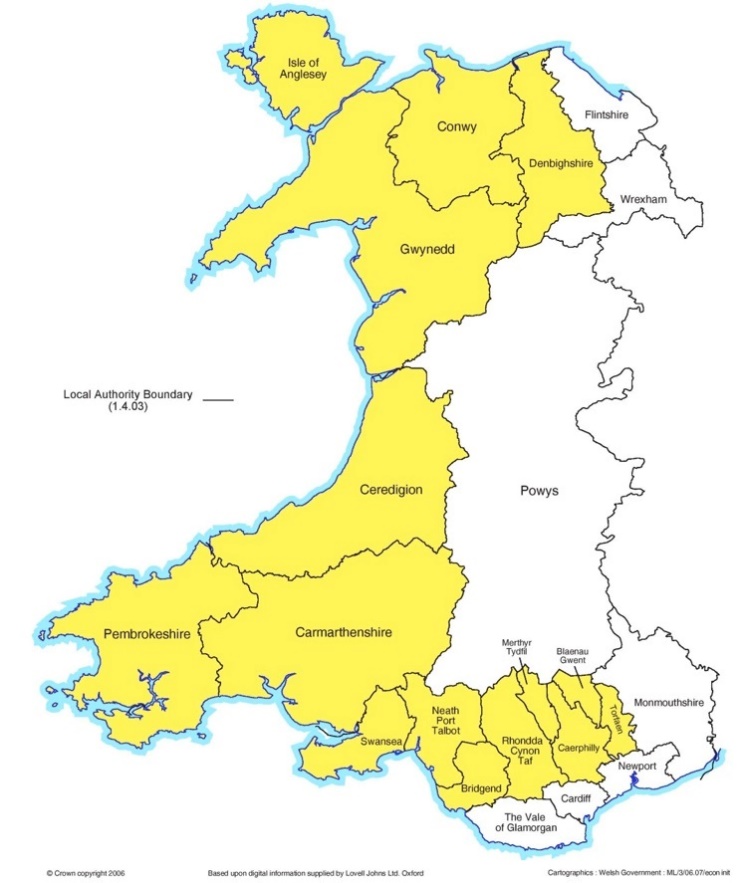 Housing First in Wales
Housing First in Wales
Welsh Government
Housing First Wales Network
Cymorth Cymru
Housing First Policy and Practice Coordinator
Housing First for Youth Sub Group
Communication Sub Group
Health and Care Sub Group
Housing Management Sub Group
Housing First Wales Network
A group of experts and practitioners: support providers, Welsh Government, academics, local authority staff

Meet regularly to discuss issues affecting Housing First in Wales

Share good practice and lessons learned

This group devised the principles we’ve just discussed
Housing First Network Sub Groups
Health and Care
Housing Management
Housing First for Youth
Communication

These groups bring together stakeholders from relevant fields

Their discussions feed up into the Network
Next steps
The Housing First Quality Mark

A ‘census’/directory of Welsh Housing First projects

Sharing of good practice and lessons learned
Part 4
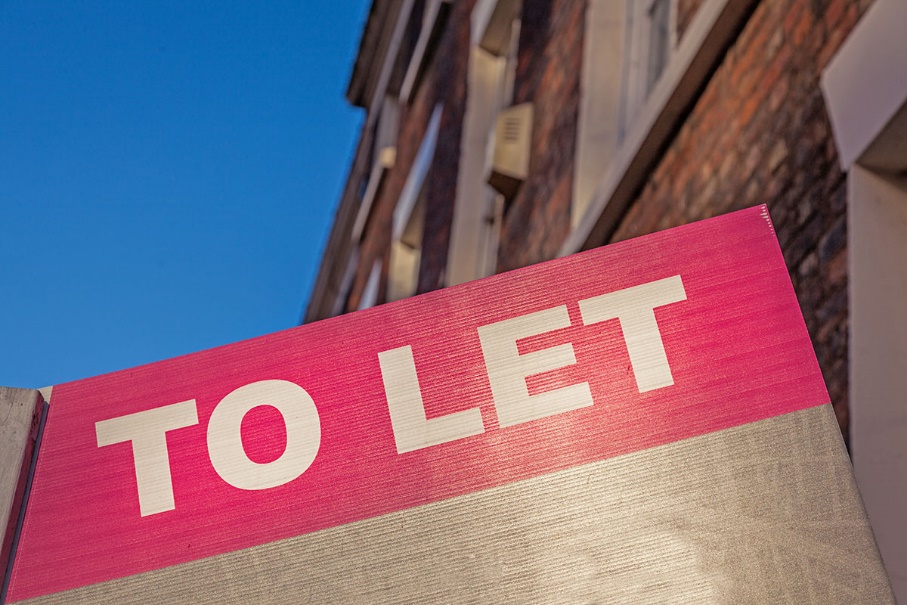 Housing First and the PRS
Welsh context: PRS and Housing First
The Wallich’s Housing First project in Anglesey works closely with the local PRS

Cardiff Council Housing First works with the PRS

Salvation Army’s Cardiff Housing First project recently started working with one PRS property
The PRS: opportunities
Lots of housing stock – potential choice and flexibility for clients

Some landlords willing to develop relationships with providers and enable a ready source of supply

The Welsh Government leasing scheme – a contract guaranteeing rent for a period of time? Not much detail at this stage

Some other sort of leasing scheme?
The PRS: negative aspects
Many landlords unwilling to let to people deemed as a ‘risk’

Rent prices too high

RSLs subject to more regulation (rent policy etc)

PRS stock could be old and in bad condition
Final thoughts
Open Doors project highlighted opportunities and negative aspects of the PRS

If Housing First is to become in use much more across Wales, the PRS will probably necessarily be a part of that

How do we encourage increasingly risk-averse PRS landlords to get involved?
Questions?
Contact:
alex@cymorthcymru.org.uk